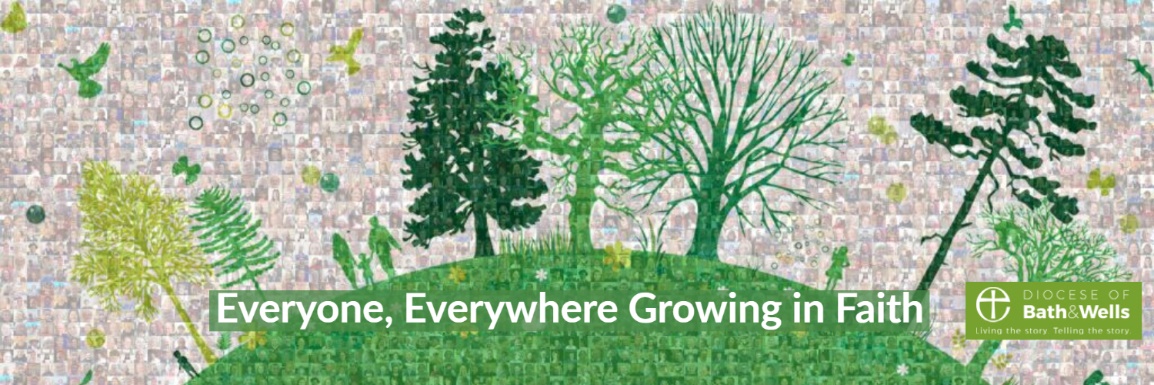 Collective Worship resource This series of six Collective Worship outlines for Primary Schools has been put together as part of the 2023 Everyday Faith event as we explore together the theme ‘Everyone, Everywhere, Growing in Faith’ across our diocese.The six outlines explore six themes spelling out the word GROWTH:1. Growth  2. Rhythms  3. Others  4. Word  5. Together  6. Hope Each session includes four sections: Gathering, Engaging, Responding and Sending. Feel free to adapt the material to fit the context of your school. For other resources relating to 2023 Everyday Faith event visit:bathandwells.org.uk/everyday-faith-event/ For more resources for Collective Worship visit: bathandwells.org.uk/collective-worship/
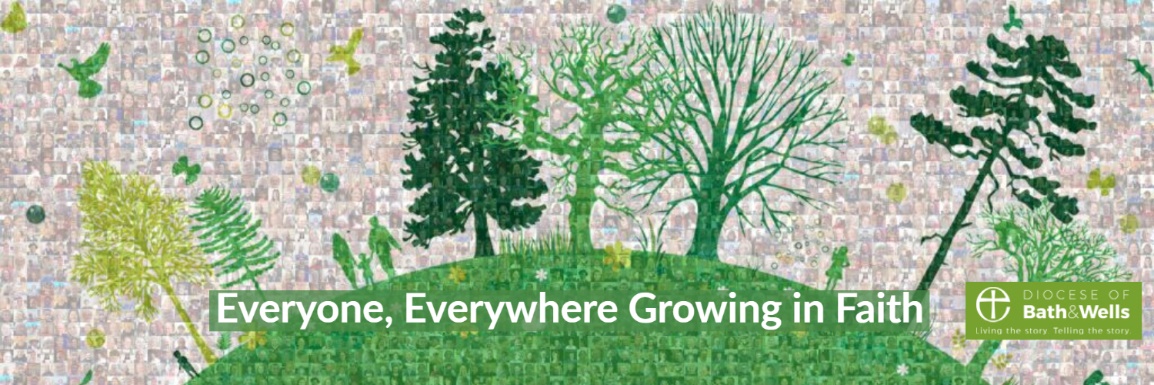 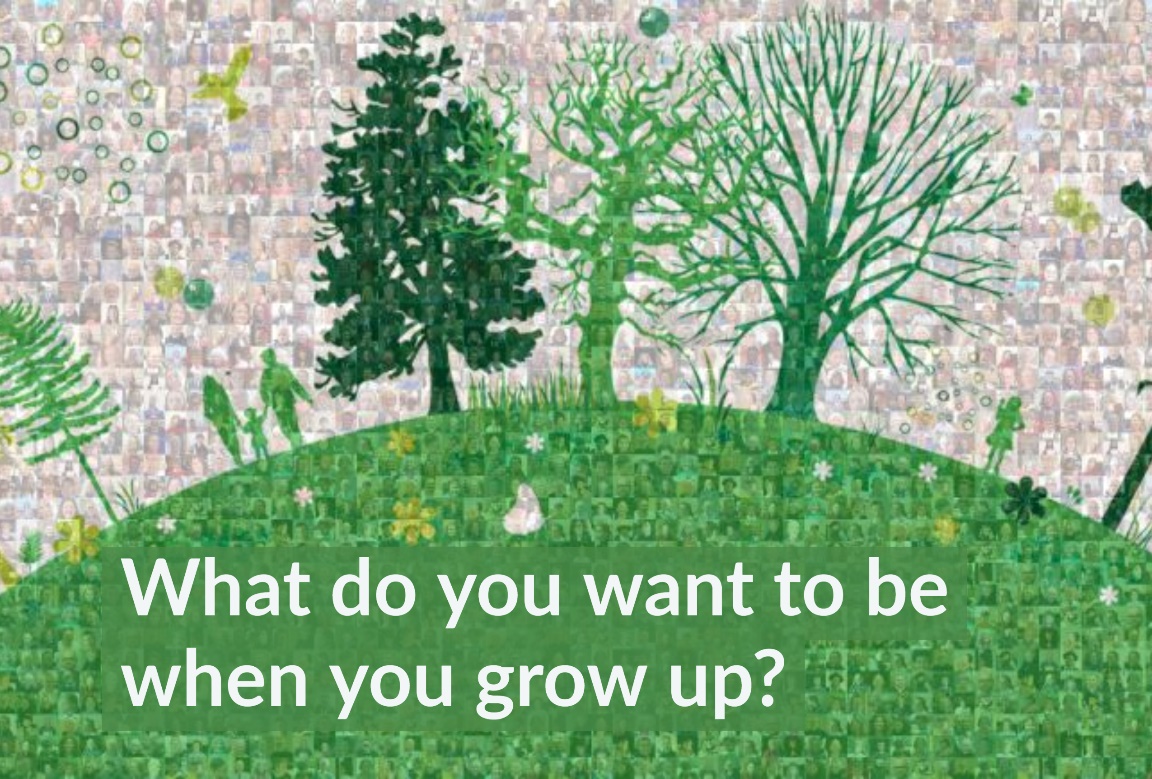 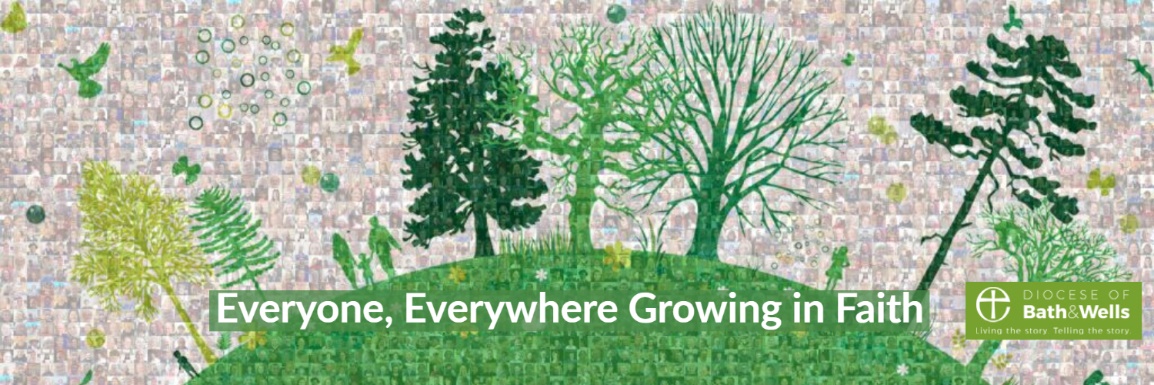 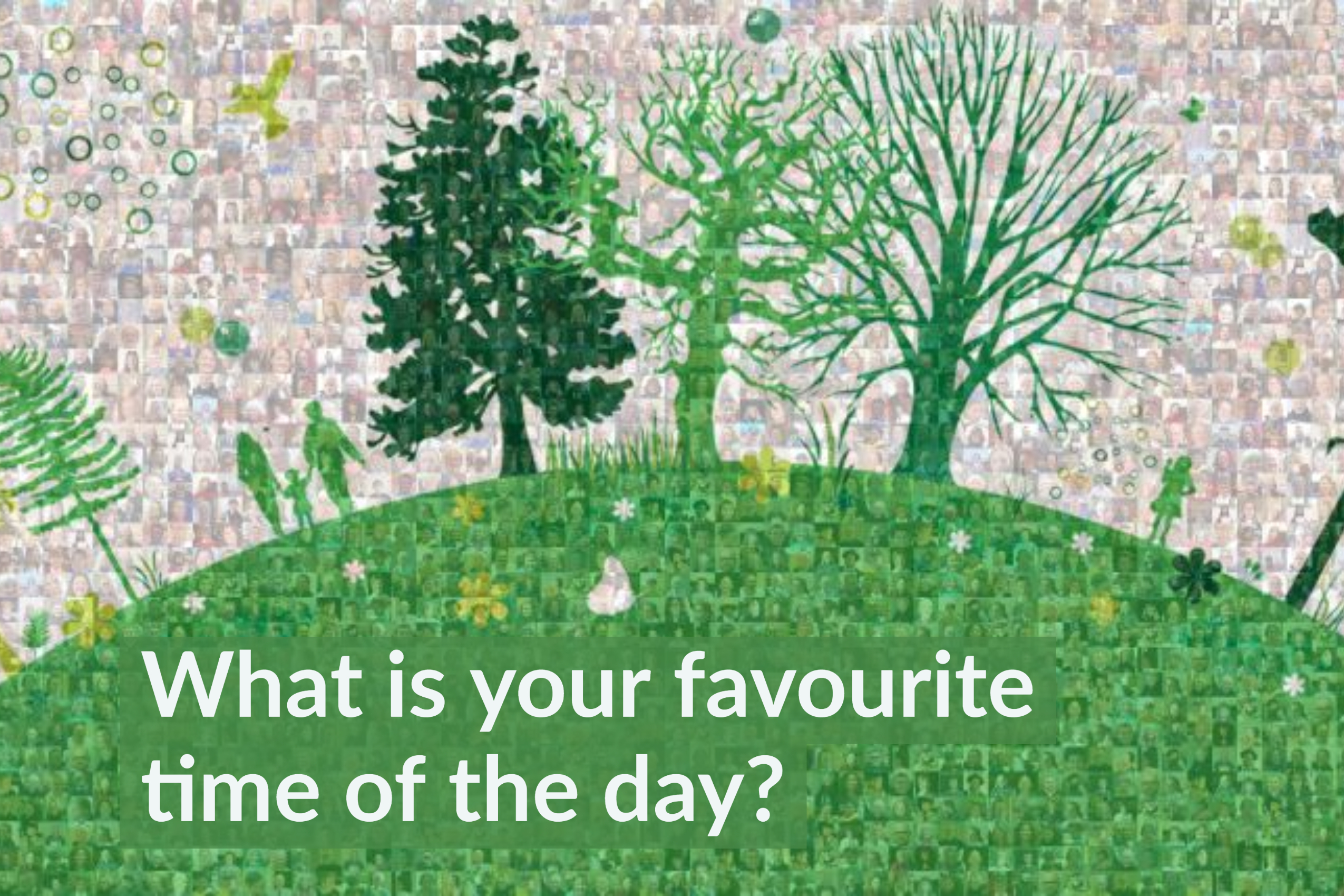 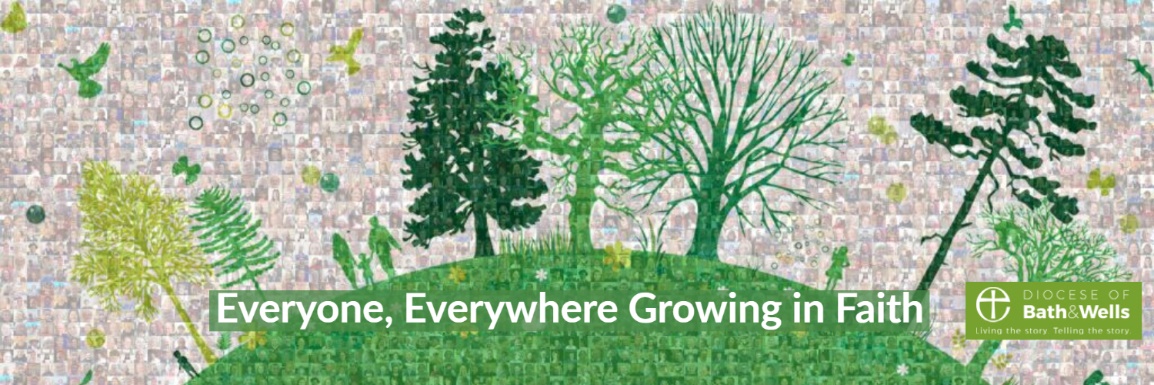 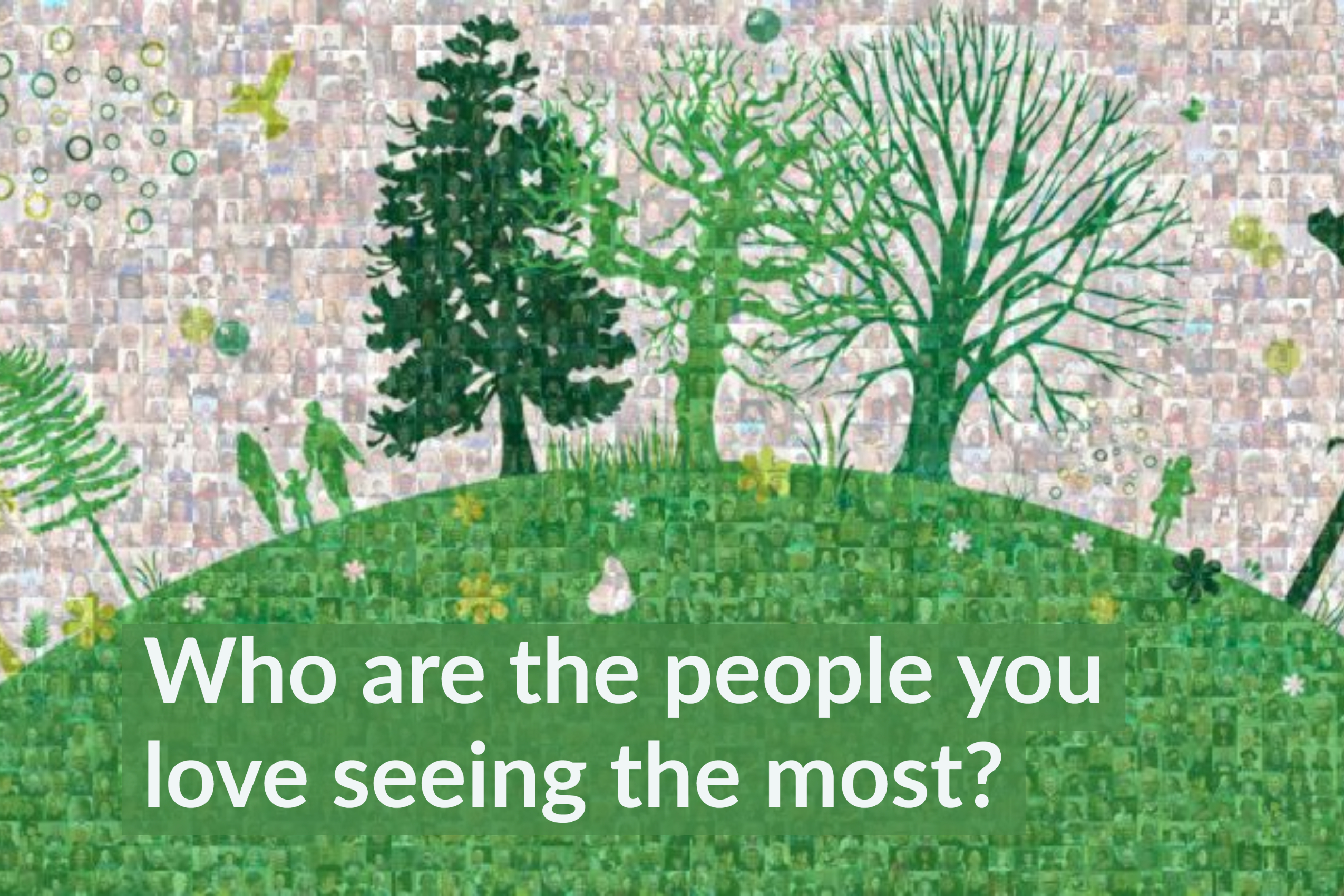 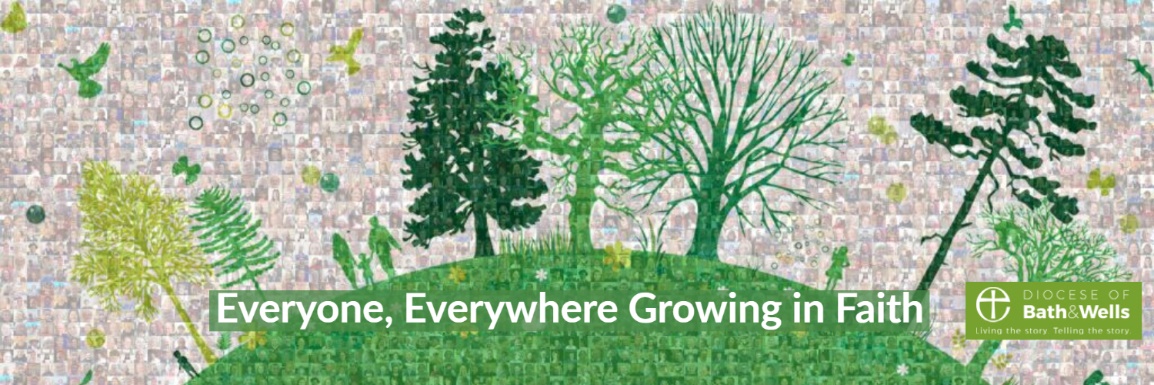 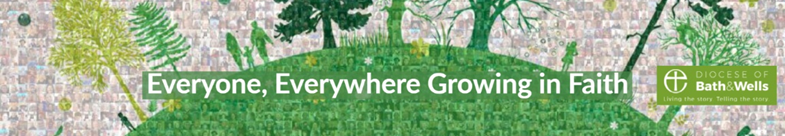 Bible Numbers Quiz	Try this Bible Numbers Quiz. You could make it easier by having cards with the numbers/answers 	on, for the children to choose from. Answers in brackets. 	1.	How many days did it take God to create the world? [6 + a day off]	2.	How many days and nights did it rain on Noah? [40]	3.	How many brothers did Joseph (of multicoloured coat fame) have? [11]	4.	How many commandments did God give to Moses? [10]	5.	How many feet tall was the giant Goliath supposed to be? [9]	6.	How many days was Jonah in the fish for? [3]	7.	How many years was Jesus on the earth for? [33]	8.	How many loaves and fish did it take to feed the 5,000? [5 loaves + 2 fish]	9.	How many people were added to the believers on the day of Pentecost? [3,000]	10. How many books are there in the Bible? [66]
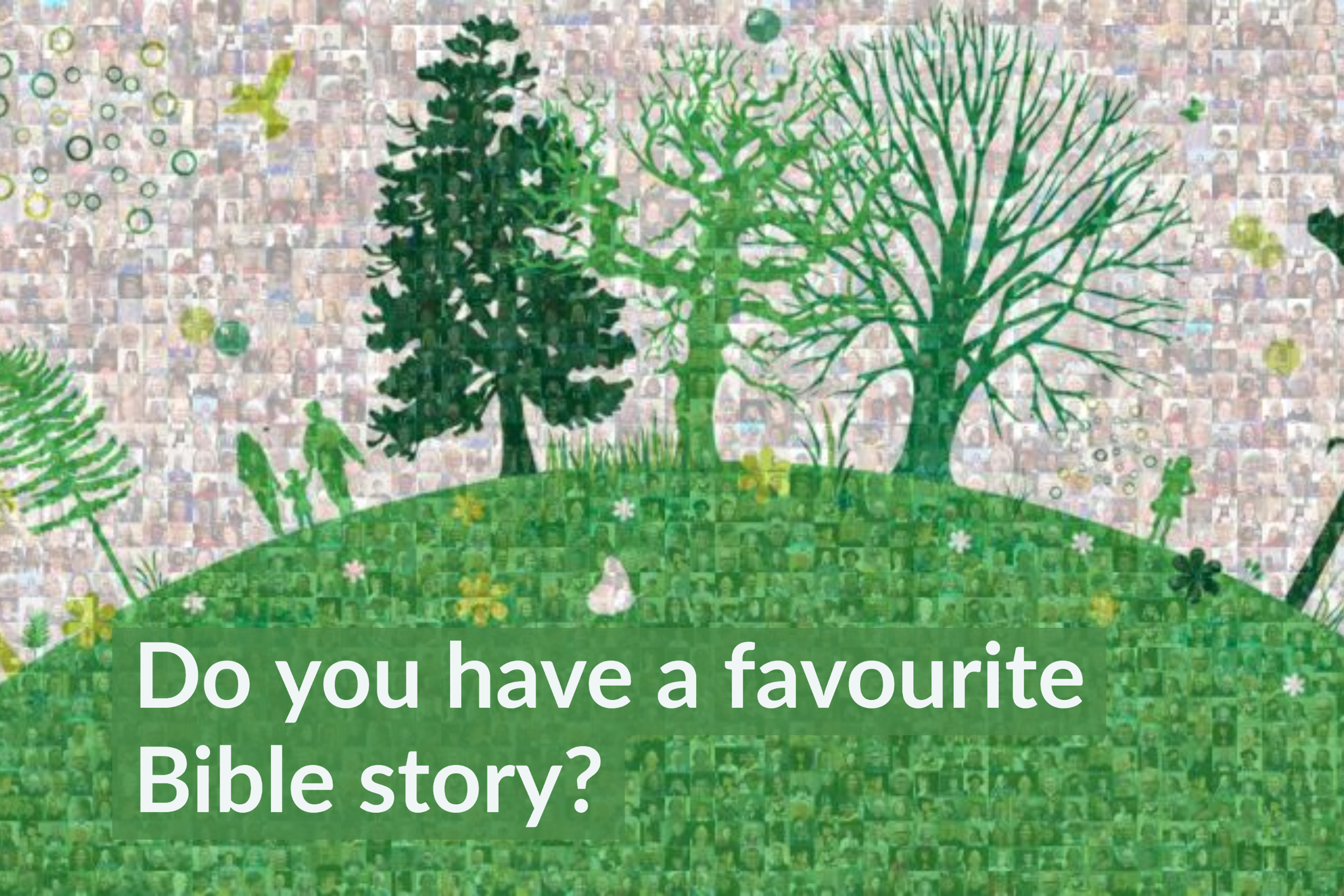 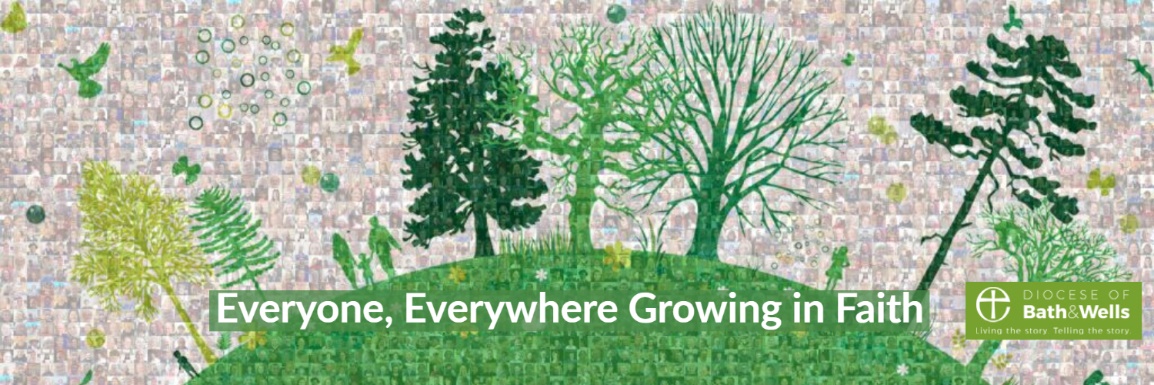 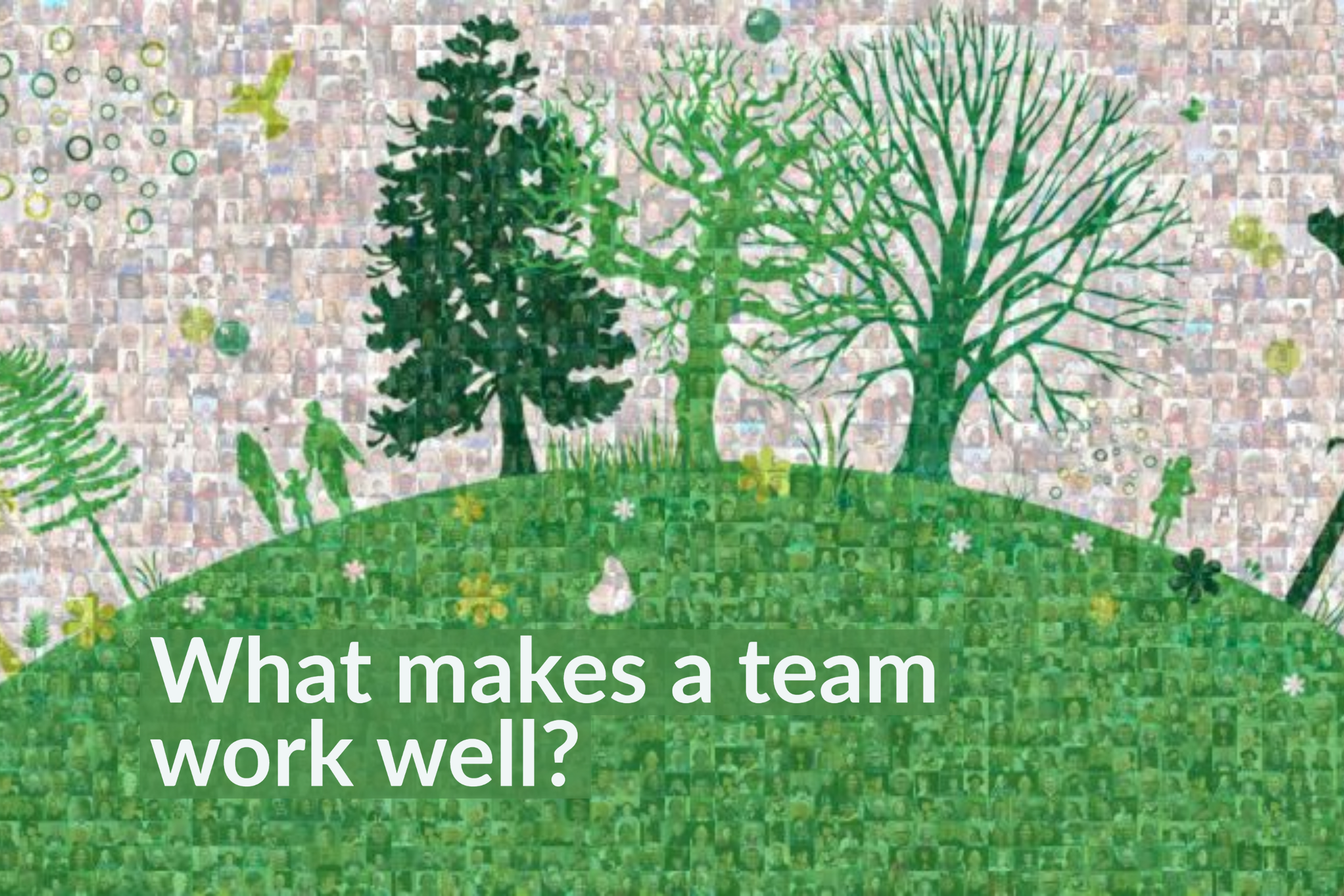 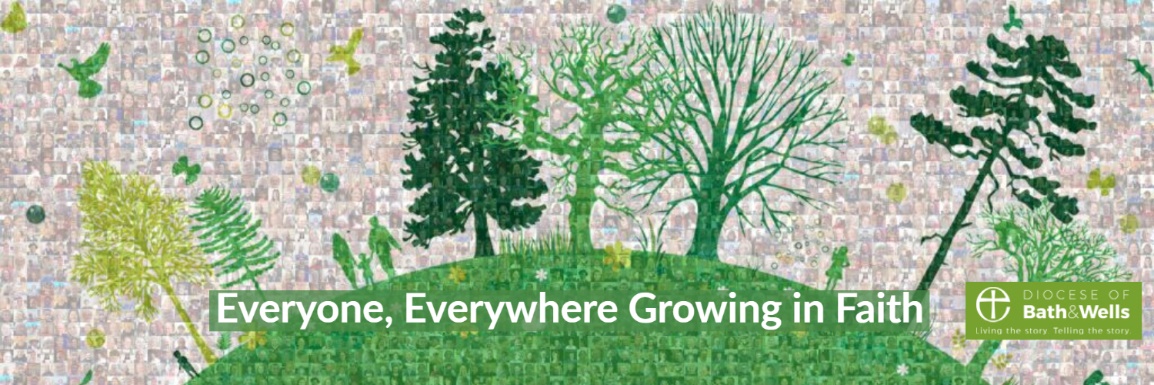 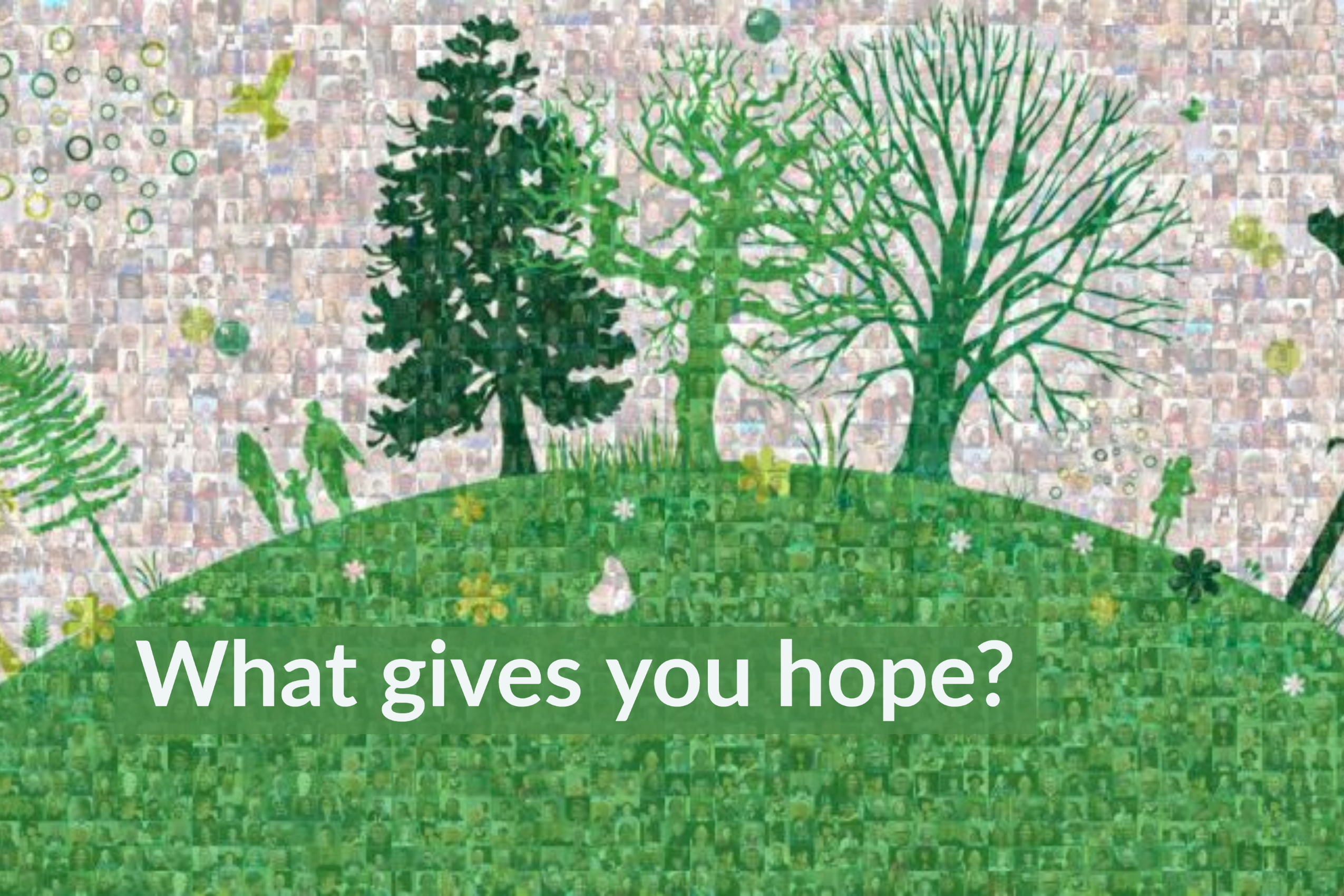